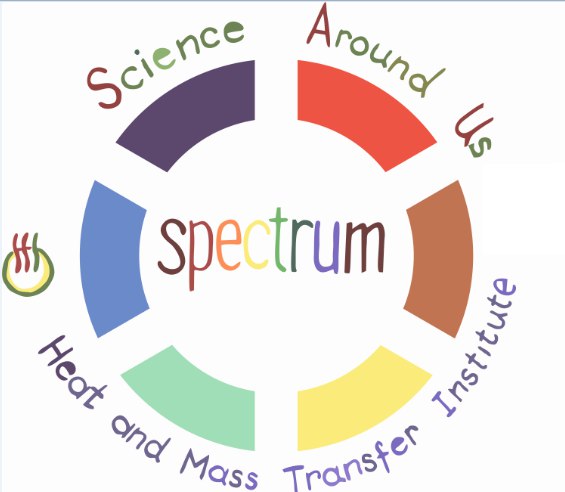 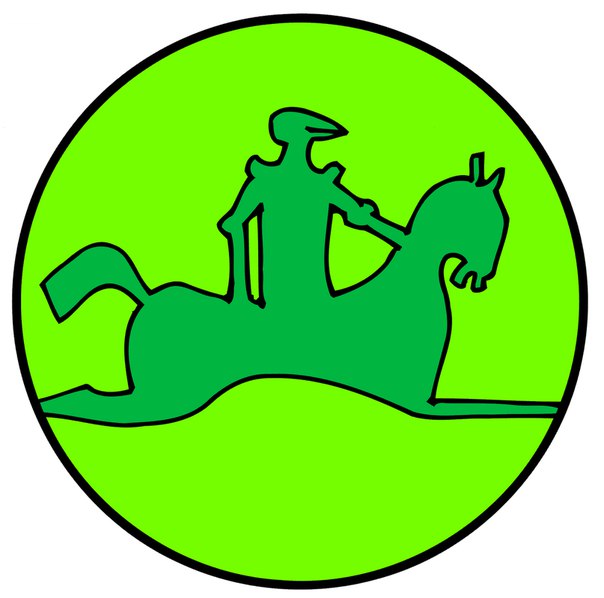 12. Structure of a hair
The hair of various animals may significantly differ in their structure. What are these differences and how can you explain them?
Relevance
1
forensic medical practice, criminalistics
The question we have to answer:

Can animal’s hair be recognizable like human fingerprint?
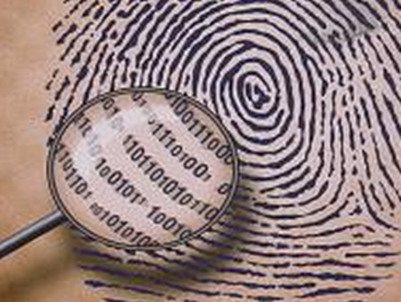 2
Hair is a protein filament that grows from follicles found in the dermis, or skin.
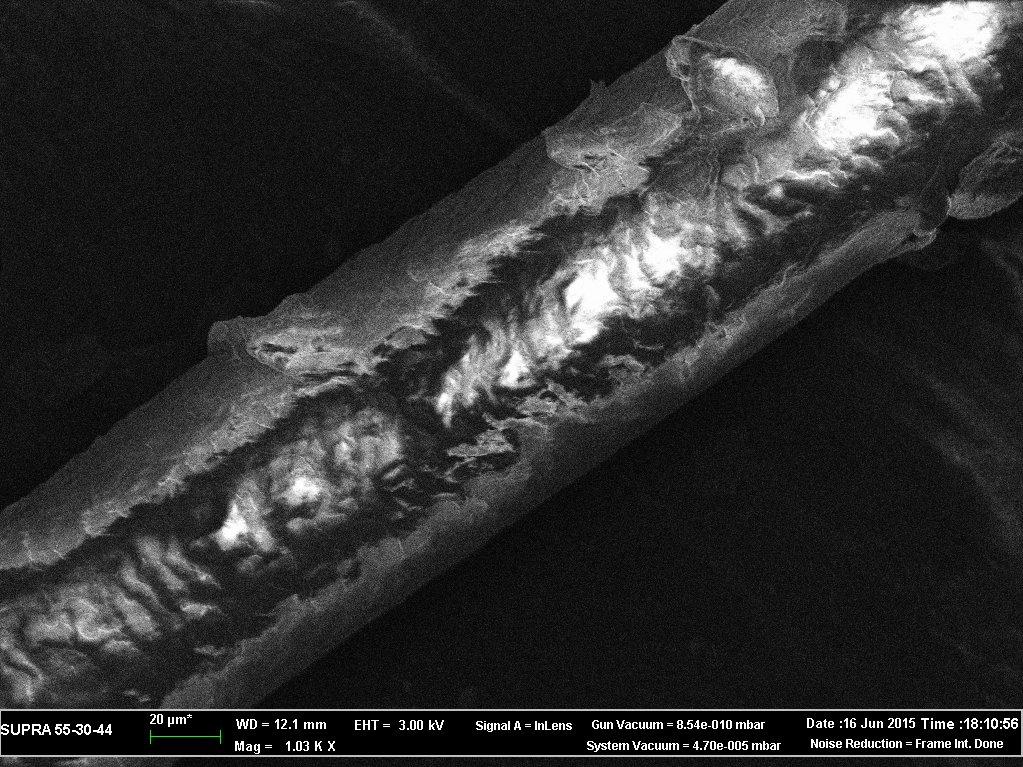 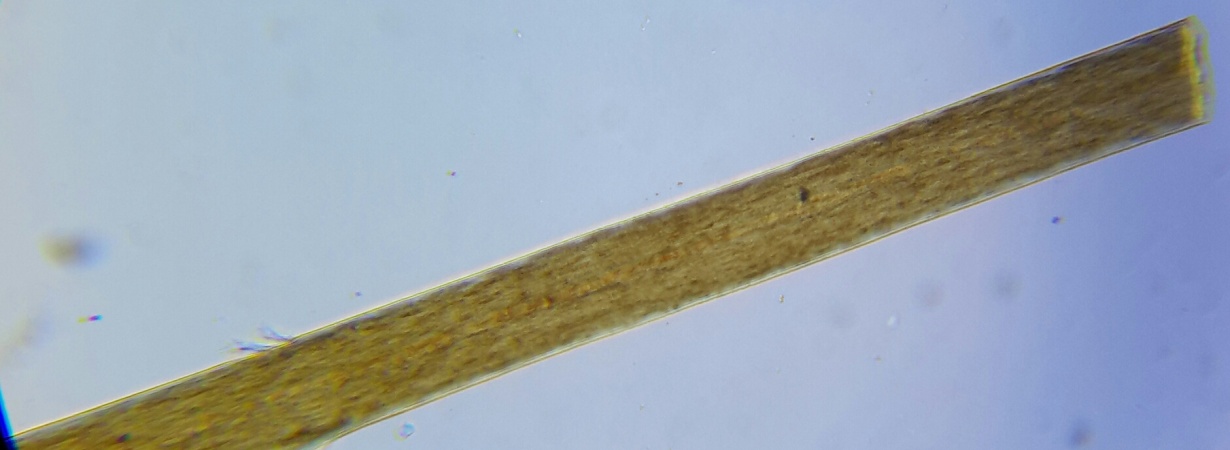 What is a hair?
Modifications.What the hair can be like?
3
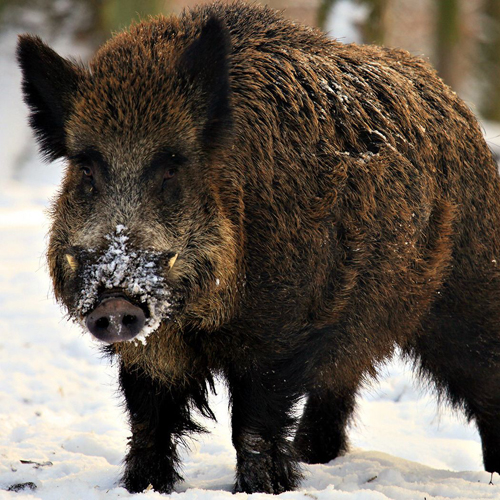 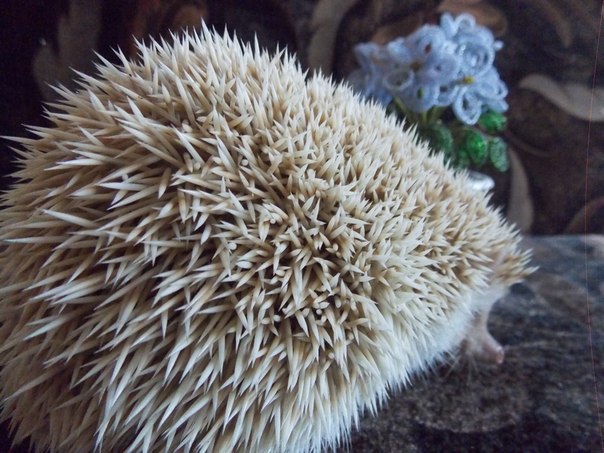 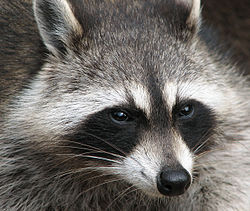 Hedgehog ‘sneedles
Boar’s bristles
Raccoon’s whiskers
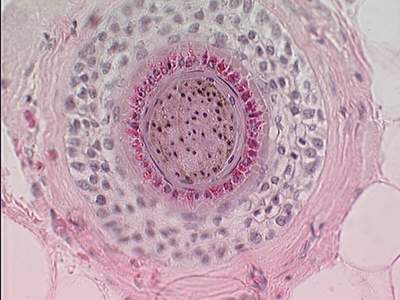 Structure of a hair
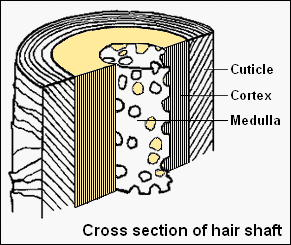 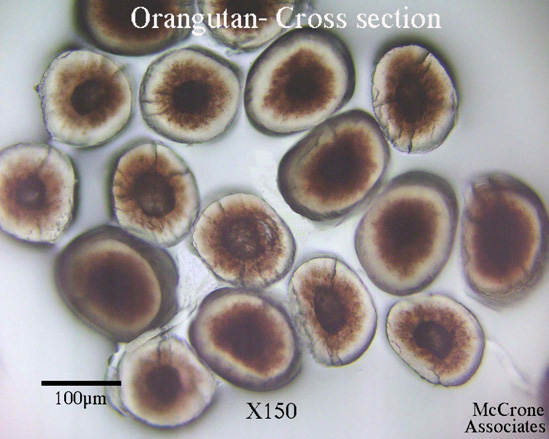 4
5
The most important parameters for hair comparison
Morphology
The appearance, shape, color (pigments), the thickness
 Edge of hair - flakes location (with microscope)
The cuticle layer in cross-section (cells lie loosely or tightly)

Physical parameters: tensile strength, resistance at the passage of electric current etc.

Chemical analysis
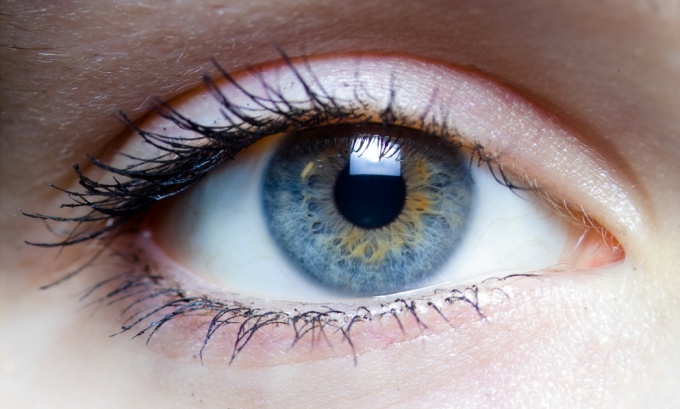 6
Animals that we decided to research (guard hairs). Methods that we have used
Levenhuk microscope
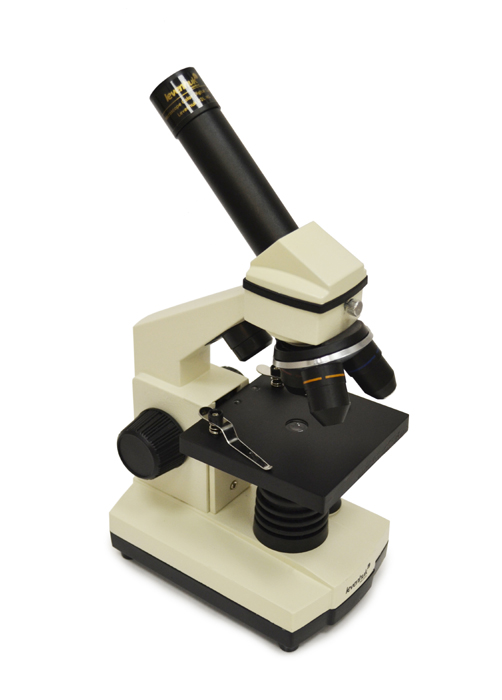 Human
Cat
Dog
Badger
Fox
Mink
Sheep
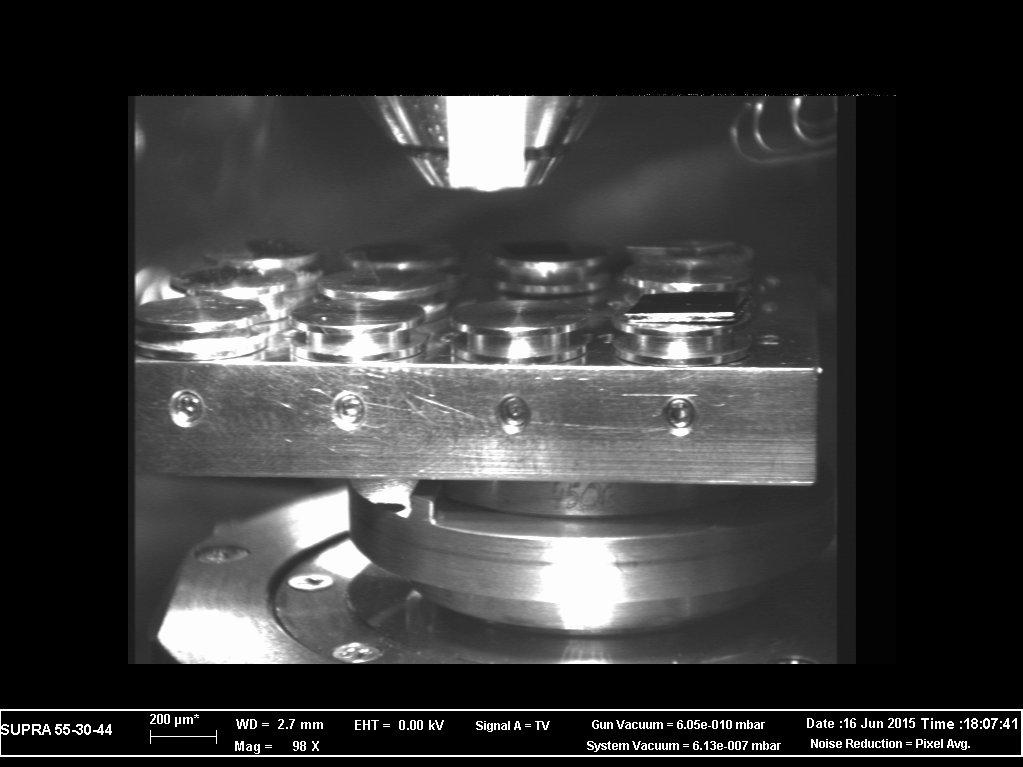 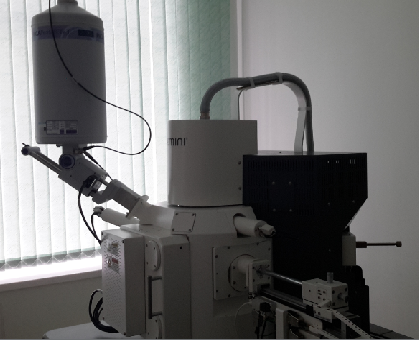 7
Scanning electron microscope SUPRA 55WDS
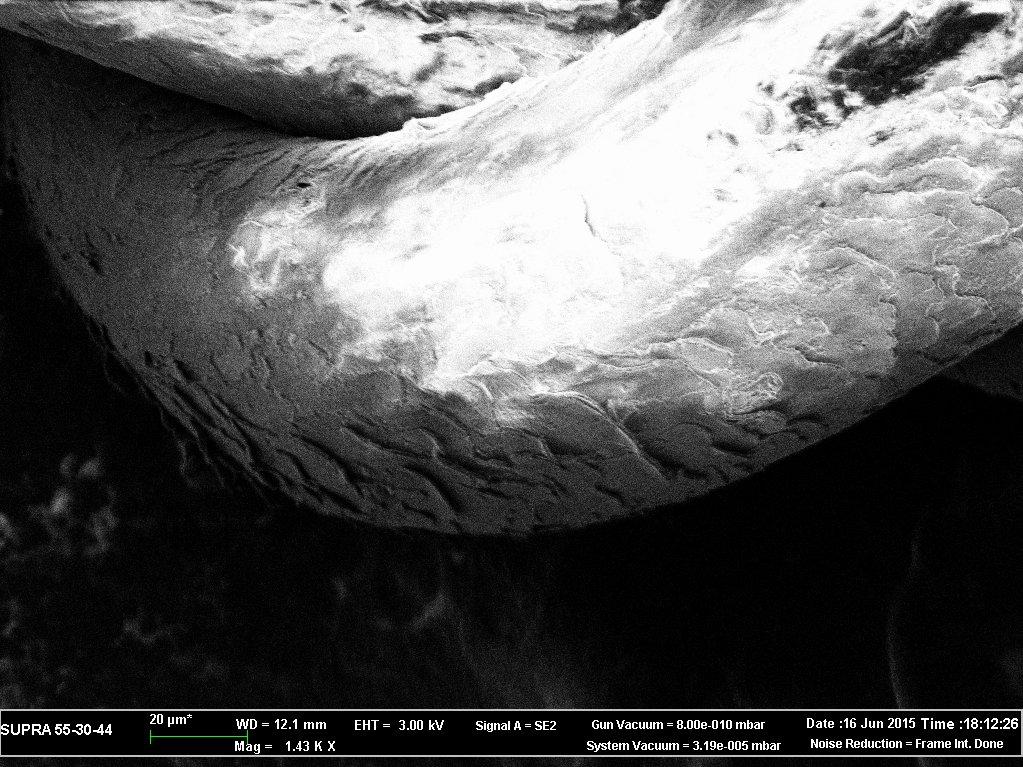 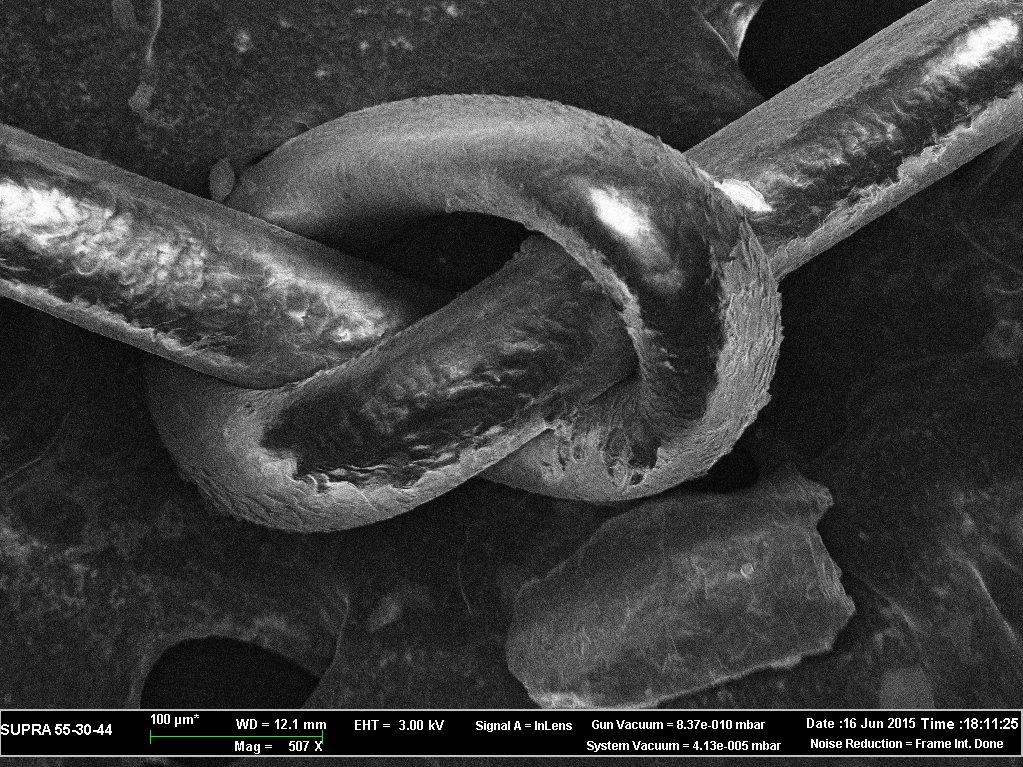 Hair thickness 0.09 mm
Flakes length 0.006 mm
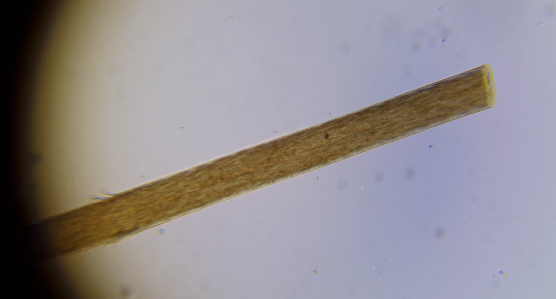 Human
8
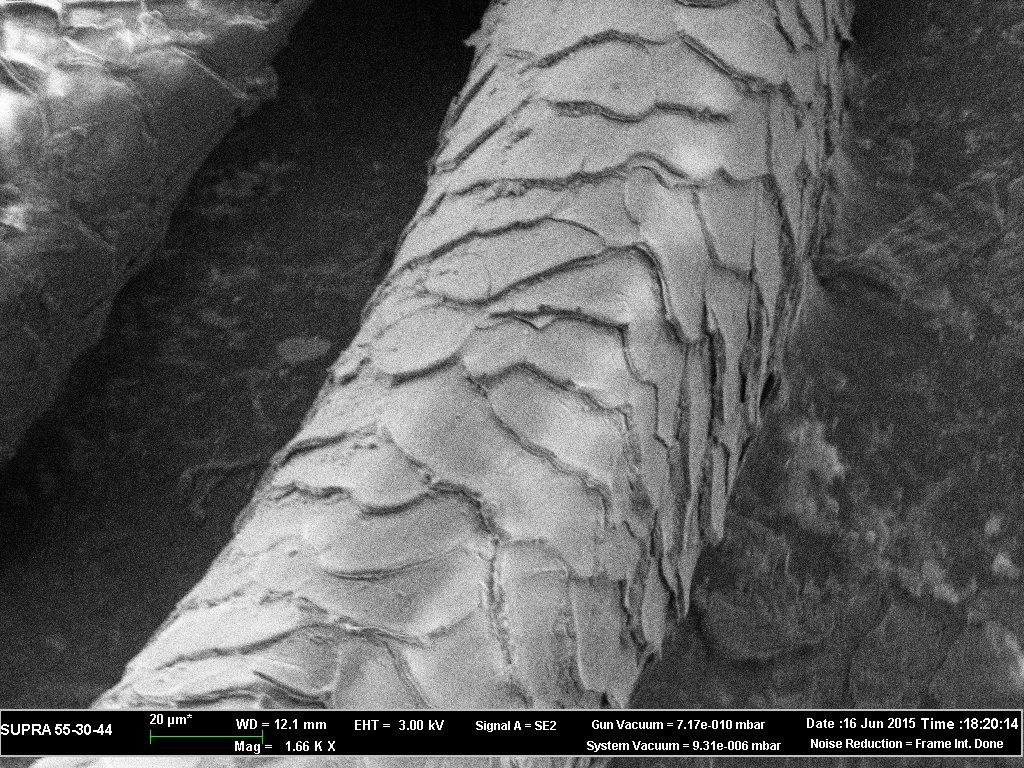 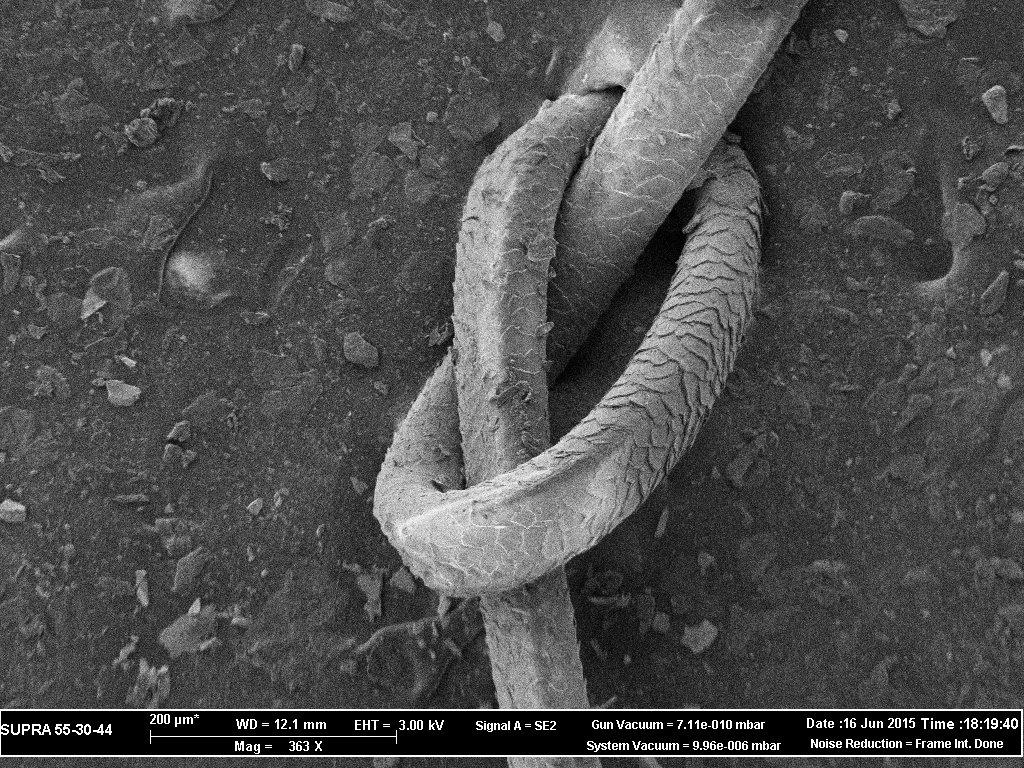 Hair thickness 0.07 mm
Flakes length 0.012 mm
Thickness of the flakes 0.002 mm
Badger
9
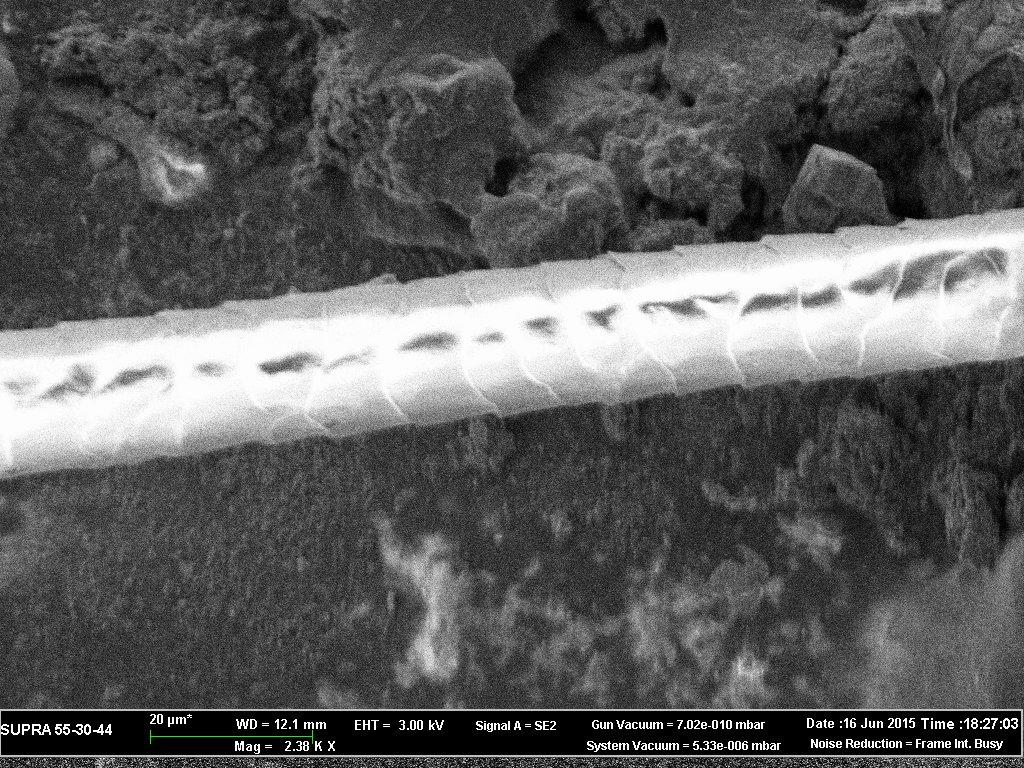 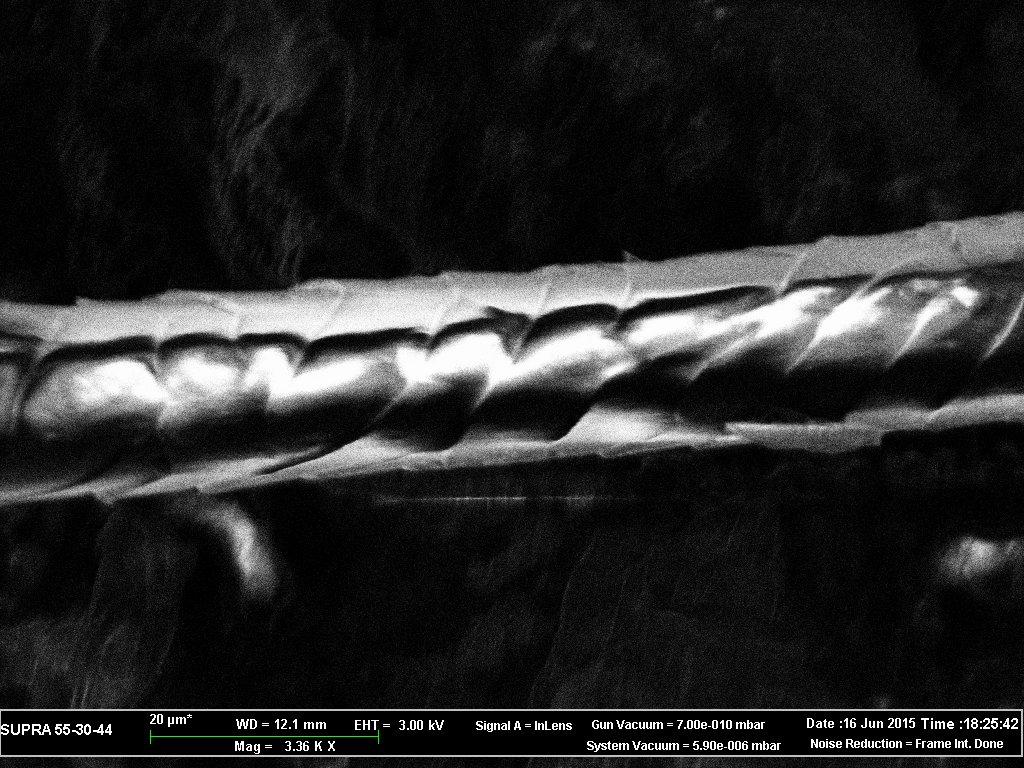 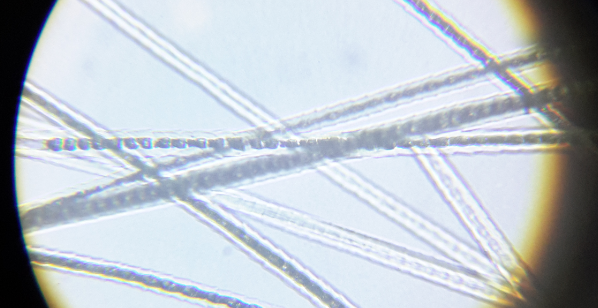 Hair thickness 0.018 mm
Flakes length 0.007 mm
Thickness of the flakes <0.001 mm
Cat
10
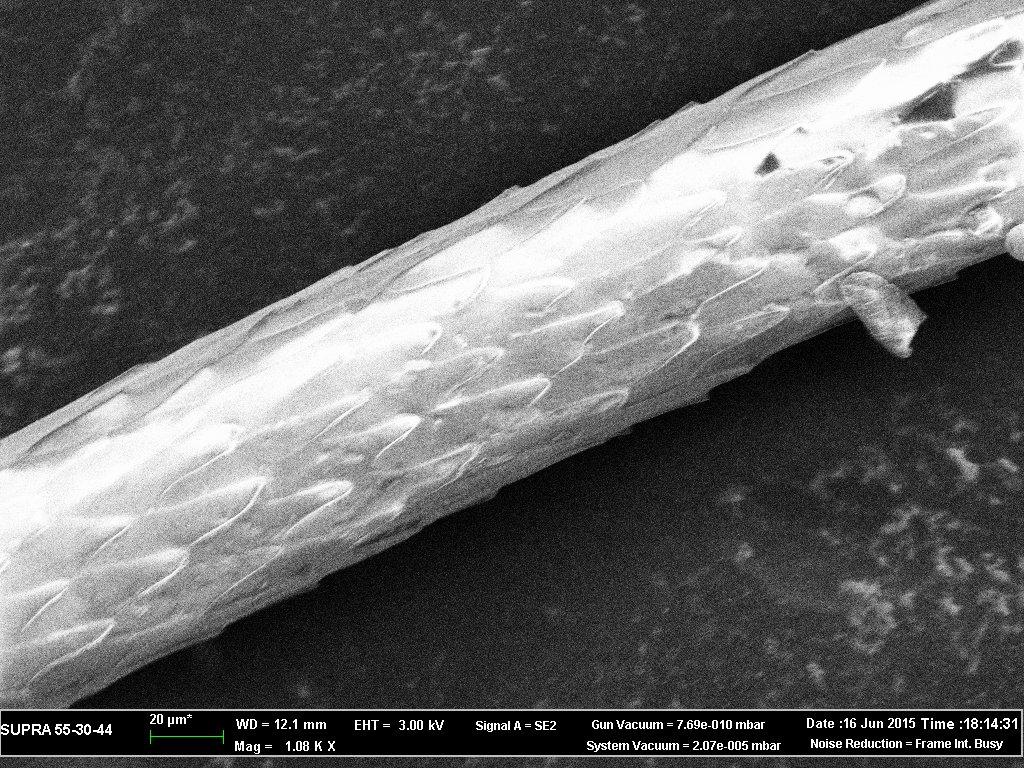 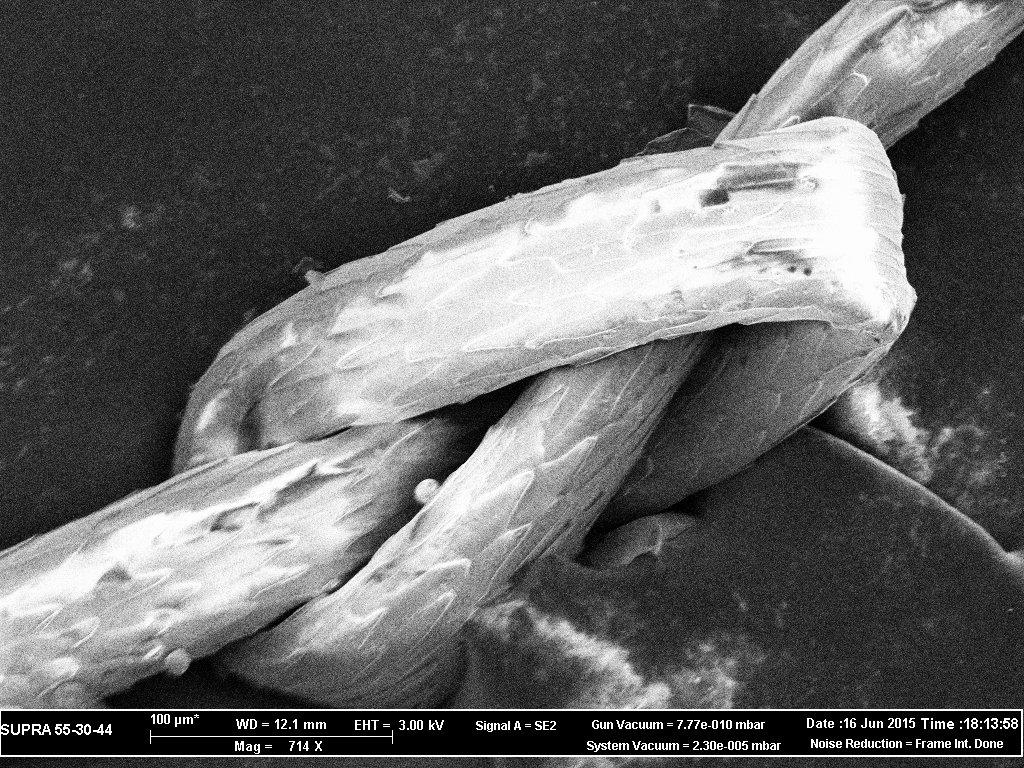 Hair thickness 0.072 mm
Flakes length 0.031 mm
Thickness of the flakes <0.001 mm
Fox
11
Table of comparison
12
Thus we can determine what genus includes the animal
Cuticle pattern and structure of the core of the hair
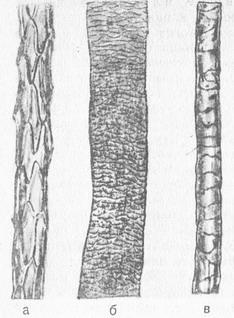 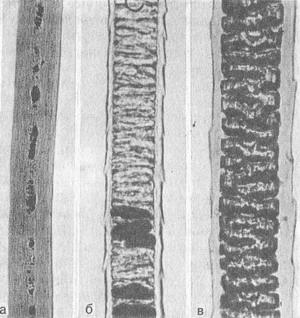 Cuticle layer:
a-fox, b-sheep, c-deer
Cortex layer:
a-human, b- goat, c-rat
13
The reason of differences:  adaptation to the habitat of spices due to evolution.
Conclusions
14
Thank you for your attention!
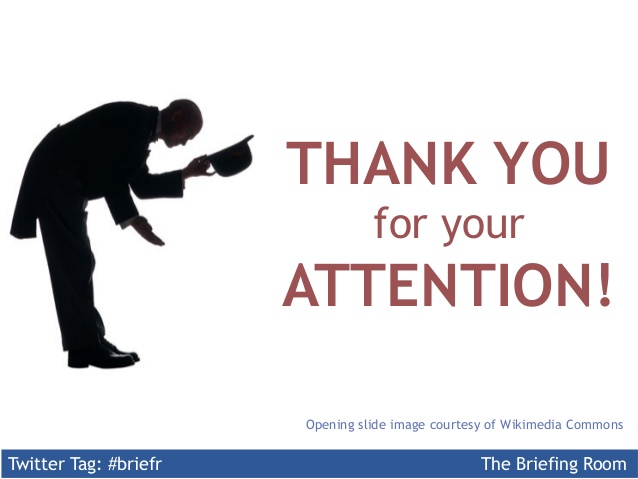 15
Sources:
Sherrow. Encyclopedia of hair: A cultural History.
www.mccrone.com/mm/a-microscopical-study-of-exotic-animal-hair-1/
http://www.medical-enc.ru/sudmed/study of the hair.shtmal
http//www.medical911.ru/ forensic medical study/